Abstract Title

Authors:
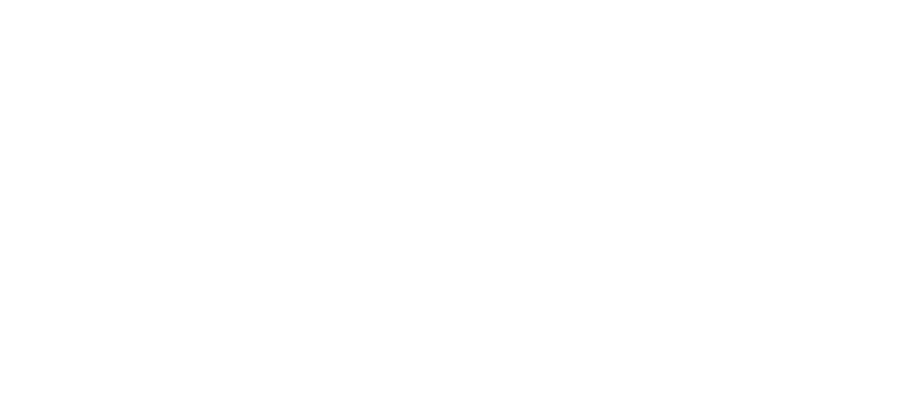 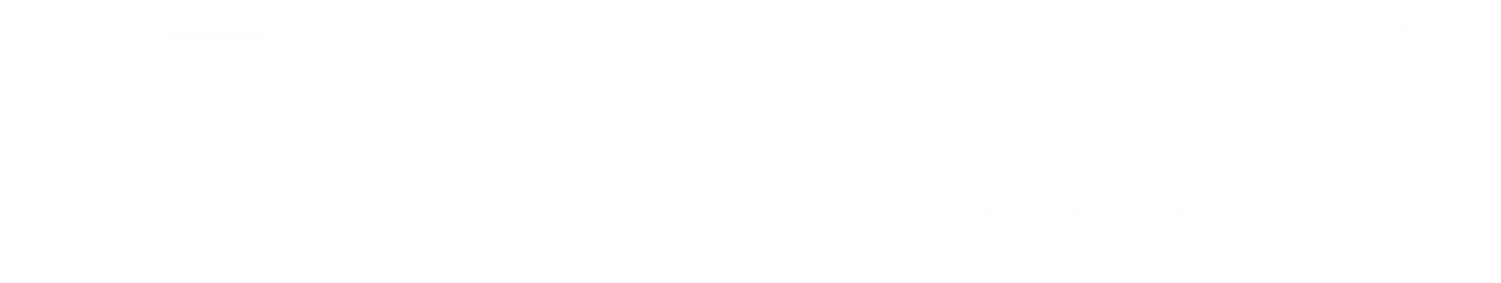 Conclusions/Main Finding Goes Here in Plain English 

Emphasize Important Words
Background/Methods: 
Place text here 
Use bullets to create visual space
Only include what is necessary 
Minimum 40 pt font
Results/Graphs/Data: 
Delete this text and replace with your 
Graphs
Charts/Comparisons
Images
Tables
Abstract #00000
Future Directions for Research: 
How does this study help advance the field?
Methods: 
Place text here 
Use bullets to create visual space
Only include what is necessary 
Minimum 40 pt font
ClinicalTrials.gov: NCT00000000
Coordinated by the ECOG-ACRIN Cancer Research Group: Peter J. O’Dwyer, MD and Mitchell D. Schnall, MD, PhD, Group Co-Chairs. Supported by the National Cancer Institute of the National Institutes of Health under awards: [Author: Insert grant numbers listed in the acknowledgment section of the face page spreadsheet provided by the EA Publications Department or contact publications@ecog-acrin.org]. This content is solely the responsibility of the authors and does not necessarily represent the official views of the National Institutes of Health.
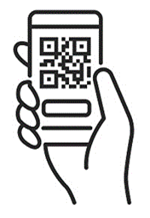 Author: Create and add your QR code here. Size should be at least 2 x 2 inches after printing.
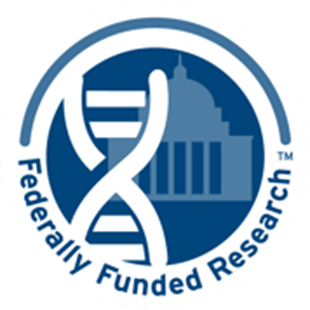 Copies obtained through Quick Response (QR) Code are for personal use only and may not be reproduced without permission from the meeting organizer or the author.
[Speaker Notes: Poster Template using Individual Text Boxes]